LA RULETA DE LOS CUENTOS MÁGICOS
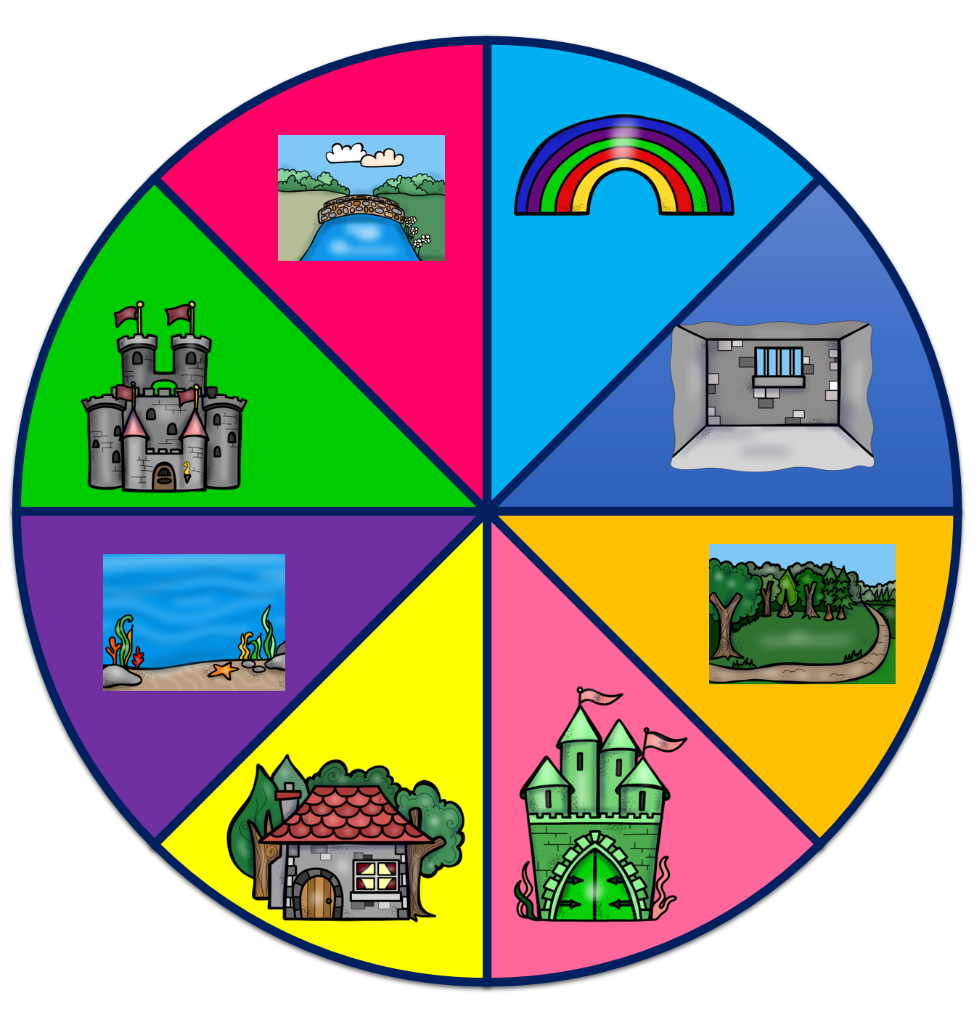 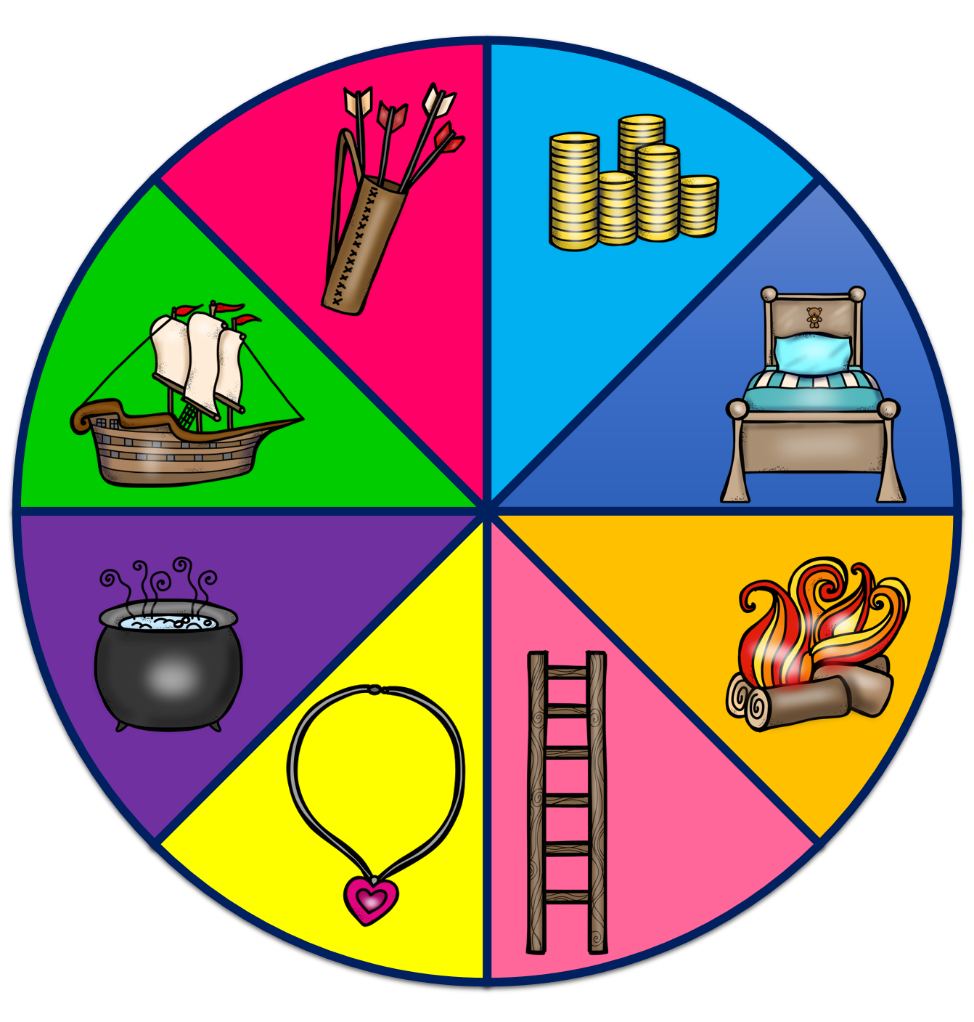 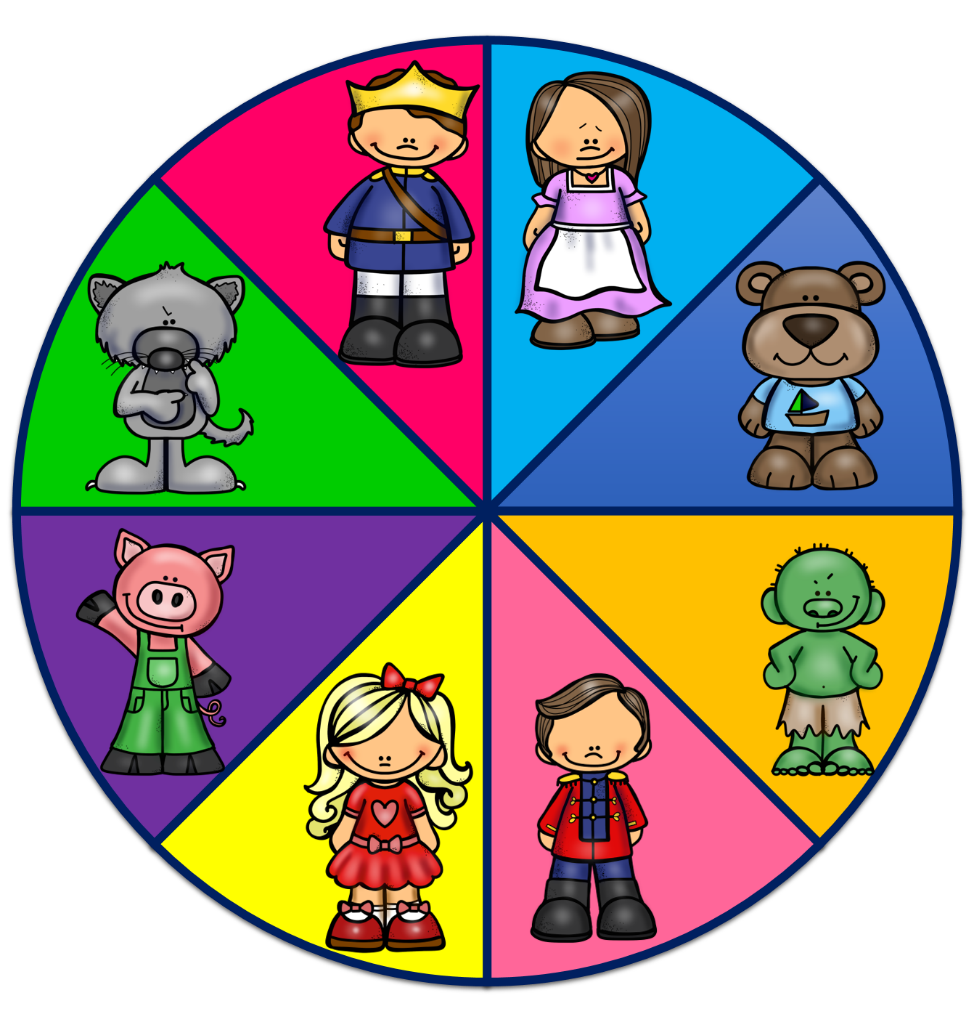 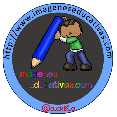 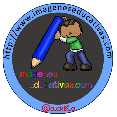 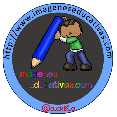 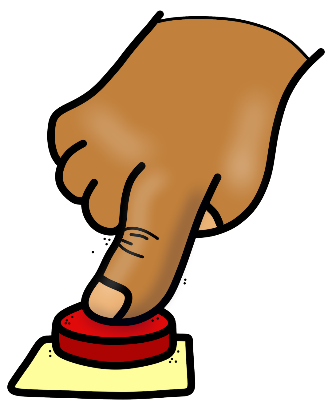 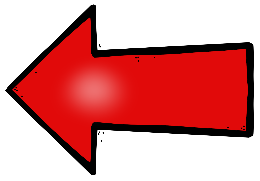 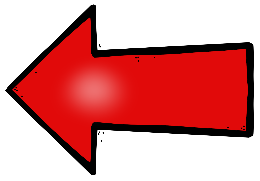 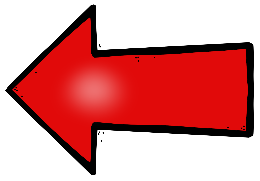 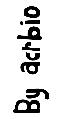 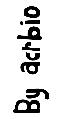 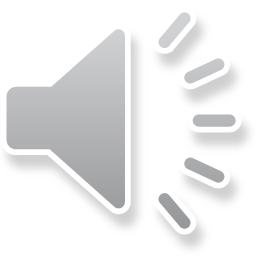 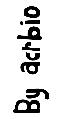 PERSONAJE
LUGAR
OBJETO
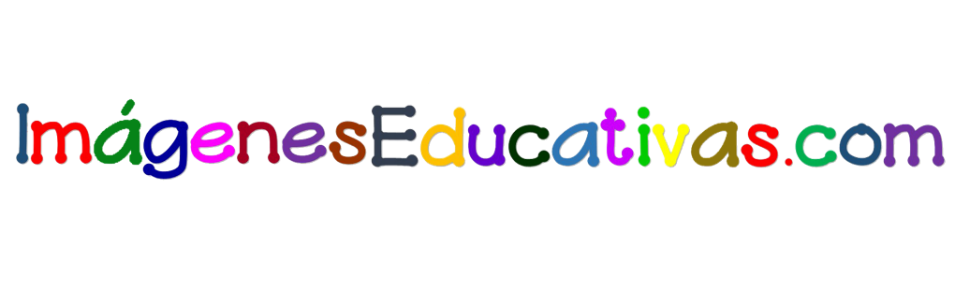 Instrucciones: 3 veces botón para poner en marcha y 2 veces para parar